Les modalités  d’obtention du DNB

Session 2019
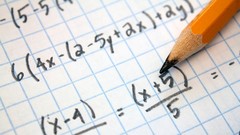 Contrôle continu, sur 8 composantes du socle, sur 400 points
Comprendre et s'exprimer en utilisant la langue française à l'oral et à l'écrit 
Comprendre et s'exprimer en utilisant une langue étrangère et/ou régionale 
Comprendre et s'exprimer en utilisant les langages mathématiques, scientifiques et informatiques 
Comprendre et s'exprimer en utilisant les langages des arts et du corps 
Les méthodes et outils pour apprendre 
La formation de la personne et du citoyen 
Les systèmes naturels et les systèmes techniques 
Les représentations du monde et de l'activité humaine 

Maîtrise insuffisante :10 points 
Maîtrise fragile :  25 points 
Maîtrise satisfaisante :  40 points 
Très bonne maîtrise :  50 points 

Des points supplémentaires sont accordés aux candidats ayant suivi l’option Latin  :
10 points si les objectifs d'apprentissage du cycle sont atteints 
20 points si les objectifs d'apprentissage du cycle sont dépassés
Epreuves de fin d’année sur 400 points
Français : 100 points
Mathématiques : 100 points
Histoire géographie enseignement moral et civique : 50 points
2 matières tirées au sort entre SVT-Physique-chimie et Technologie :  50 points 
Oral : 100 points
TOTAL sur 800 points
L’élève est reçu s’il cumule 400 points sur les 800.
Selon le total des points obtenu, les élèves peuvent se voir attribuer des mentions : "assez bien", "bien" ou "très bien". Les mentions "bien" et "très bien" permettent, sous certaines conditions, de bénéficier de bourses au mérite. 

L’élève  obtient la mention :
assez bien s’il cumule plus de 480 points 
bien s’il cumule plus de 560 points 
très bien s’il cumule plus de 640 points


Bonnes révisions !